Projektna aktivnost 3 – Automatizacija srednjonaponske mreže
g. Andro Drašković, Elektrojug Dubrovnik
Obuhvat i vrijednost ulaganja
Obuhvat
Cilj projektne aktivnosti
Cilj projekta je u 2023. godini postići povećanje pouzdanosti napajanja, smanjenjem prosječnog trajanja prisilnih prekida po kupcu zbog zastoja u SN mreži, isključujući prekide uzrokovane višom silom, u područjima u kojima je primijenjen koncept naprednih mreža za 16,3 % u odnosu na 2014. godinu
Brža detekcija i lociranje kvara 
Brža izolacija mjesta kvara 
Rezultat
Smanjenje trajanja prekida napajanja
Smanjenje količine neisporučene električne energije 
Povećanje pouzdanosti napajanja
Povećanje učinkovitosti vođenja mreže
Pokazatelji pouzdanosti Elektrojuga Dubrovnik
2015. – 2020.
Odabir lokacija na nadzemnim vodovima
Odabrana su vodna polja s najvećim brojem neplaniranih zastoja u SN mreži
Prioriteti definirani prema prosječnom trajanju neplaniranog zastoja
Pristupačnost terenu i sama duljina nadzemnog voda u normalnom pogonskom stanju
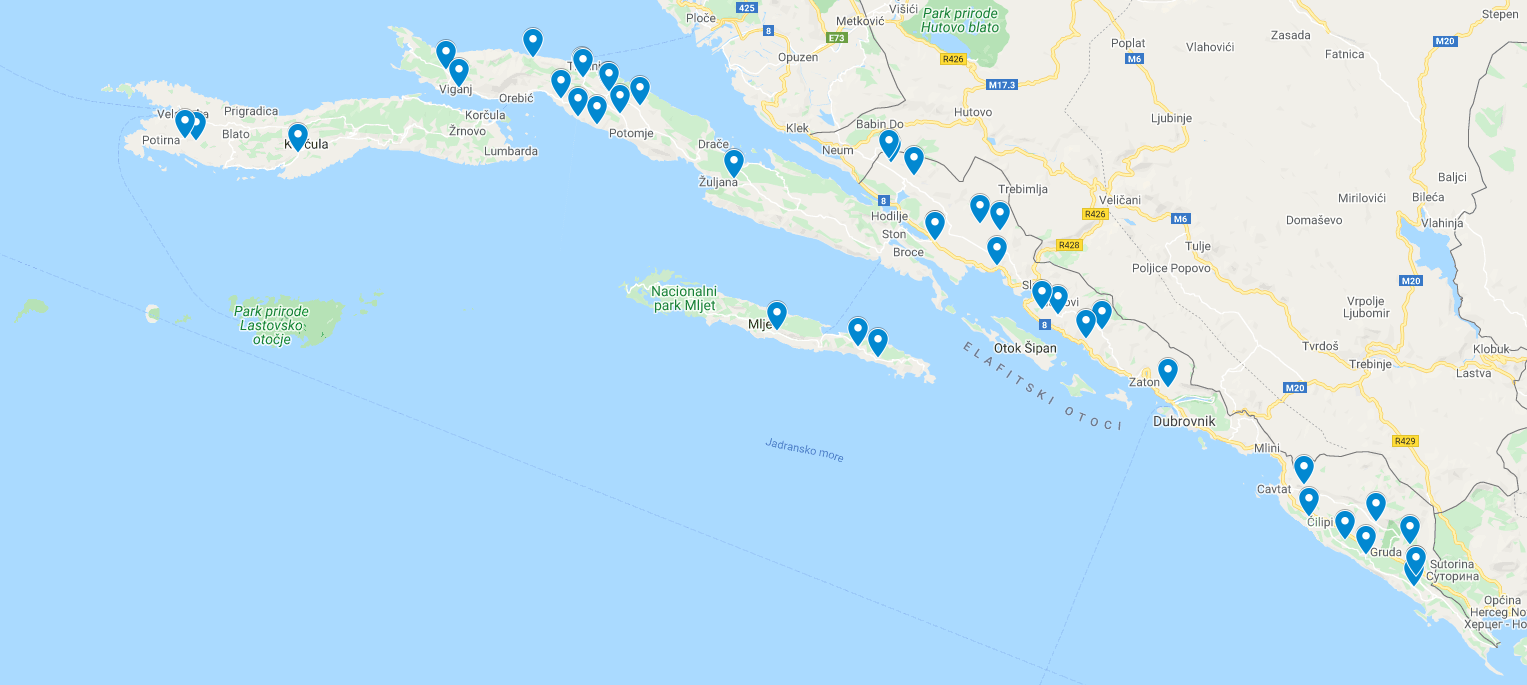 Mogućnost brzih pogonskih manevara (rekonfiguracije mreže) nakon definiranja kvarne dionice
Odabir lokacija u kabelskoj mreži
Provedena analiza broja kvarova u kabelskoj mreži
Sukladno analizama odabrane su prvenstveno „čvorne” trafostanice
Pristupačnost lokaciji trafostanice
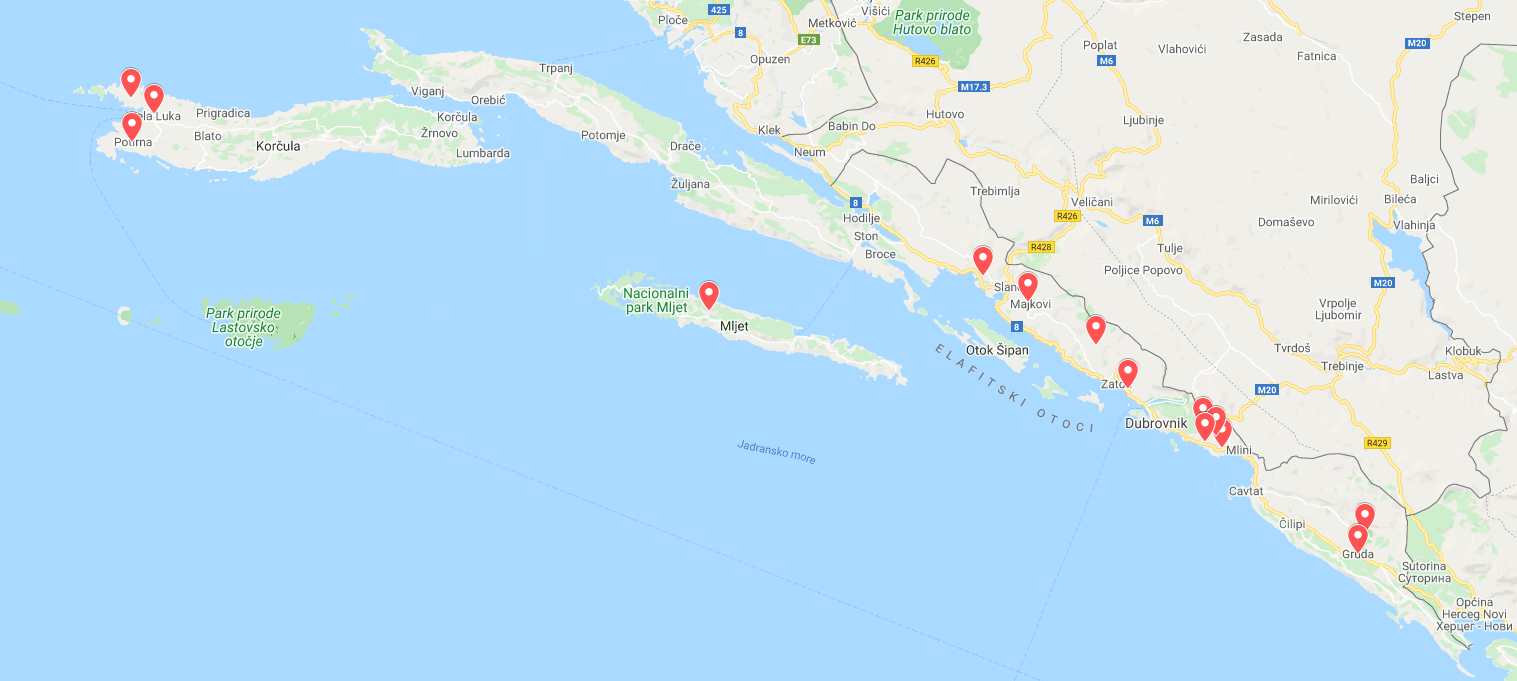 Prednost je dana lokacijama koje omogućuju bržu detekciju kvarne dionice i brze pogonske manevre (rekonfiguraciju mreže)
Projektna aktivnost Automatizacija srednjonaponske mreže primijenit će se:
u srednjonaponskoj nadzemnoj mreži Elektrojuga, odnosno na području Grada Dubrovnika, Župe Dubrovačke, Dubrovačko Primorje, Konavle, Poluotok Pelješac, Otok Mljet i Otok Korčula
u srednjenaponskoj kabelskoj mreži DP-a Elektrojuga Dubrovnik odnosno na području Grada Dubrovnika, Župe Dubrovačke, Dubrovačko Primorje, Konavle Otok Mljet i Otok Korčula
Projektna aktivnost Automatizacija srednjonaponske mreže obuhvatit će 25.000 korisnika mreže
Dinamika aktivnosti
6 dvostrukih daljinski upravljivih sklopki se trenutno ugrađuje
Isporuka jednostrukih sklopki i daljinski upravljivih sklopnih blokova u drugom dijelu 2021. godine
Priprema stupnih mjesta za ugradnju jednostrukih sklopki
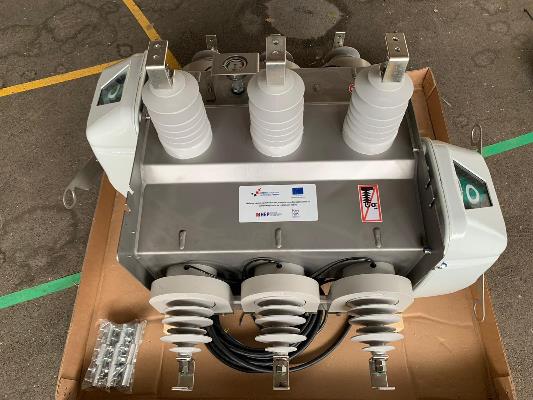 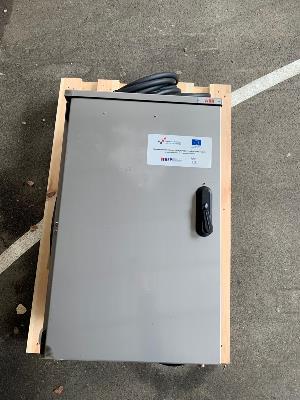 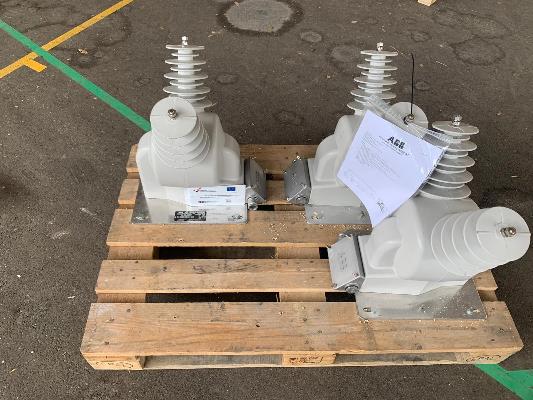 Značaj projektne aktivnosti za Elektrojug Dubrovnik
Ugrađena oprema u razdoblju 2015. - 2020.
Značajno povećanje automatiziranosti srednjonaponske mreže
Smanjenje trajanja neplaniranih prekida
Smanjenje količine neisporučene energije
Smanjenje troškova izolacije mjesta kvara i brza rekonfiguracija srednjonaponske mreže
Poboljšanje pokazatelja pouzdanosti
Oprema osigurana kroz PA3 2020. - 2022.
Hvala na pozornosti!